Технология обработки табличной информации. Электронный таблицы. Стандартные формулы
Выполнил:
Кудряшов А.А. 
Группа 1121
СПбНИУ ИТМО 
Г.Санкт-Петербург
2011 г.
Электронные таблицы
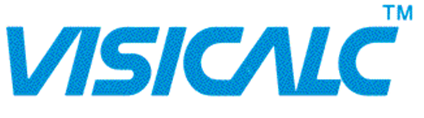 Общепризнанным родоначальником
   электронных таблиц как отдельного класса Программного Обеспечения является Дэн Бриклин, разработавший программу VisiCalc для компьютера Apple 2 .
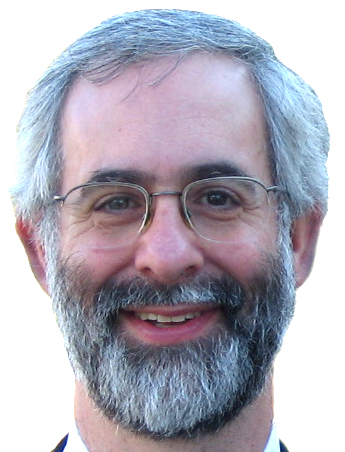 Дэн Бриклин
Столбцы, строки, перемещение внутри таблицы, книги и листы Excel
Столбцы и строки таблицы по умолчанию имеют одинаковую ширину (столбцы), и высоту (строки).
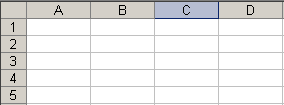 По умолчанию новая книга в Excel создается с названием Книга<номер книги> и с тремя листами с названием Лист 1, Лист2, Лист3.
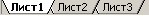 Режим просмотра книги. Масштабирование
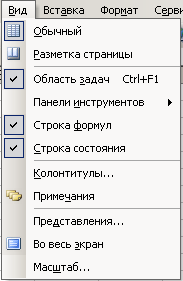 Параметры  режимов просмотра книг и масштабирования задаются во вкладке Вид.
Для этих целей используются следующие инструменты вкладки:
Обычный
Разметка страницы
Масштаб.
Параметры страницы
Это окно настройки можно вывести на экран, щелкнув на специальной кнопке настройки, которая расположена на вкладке Файл.
Колонтитулы – это надписи, которые присутствуют в верхней и нижней частях каждой страницы многостраничного документа. 
Вкладка Лист позволяет определить, какая именно информация из текущей книги и в каком порядке будет выведена на печать.
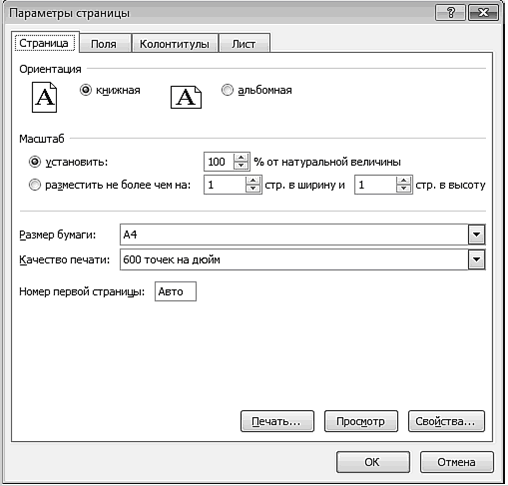 Стандартные формулы
В формулах Exсel применяется ограниченный и малочисленный набор операторов, которые можно объединить в четыре основные группы:
арифметические операторы;
операторы сравнения;
текстовый оператор;
операторы ссылок
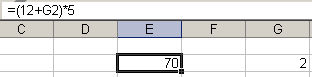 Виды операторов
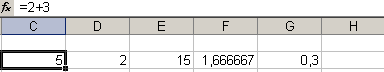 Арифметические операторы:
Сложение (+);
Вычитание (-);
Умножение (*);
Деление (/);
Процент (%);
Возведение в степень (^);
Операторы сравнения:
Равно (=);
Больше (>);
Меньше(<);
Больше равно (>=);
Меньше равно(<=);
Не равно (<>)
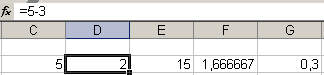 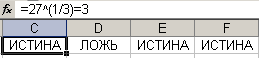 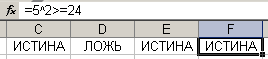 Текстовый оператор
Текстовый оператор в Excel всего один это &(амперсанд). Он служит для объединения (конкатенации) нескольких текстовых значений в одно
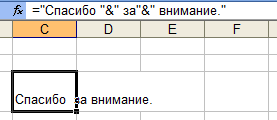 ="Спасибо "&" за"&" внимание!"